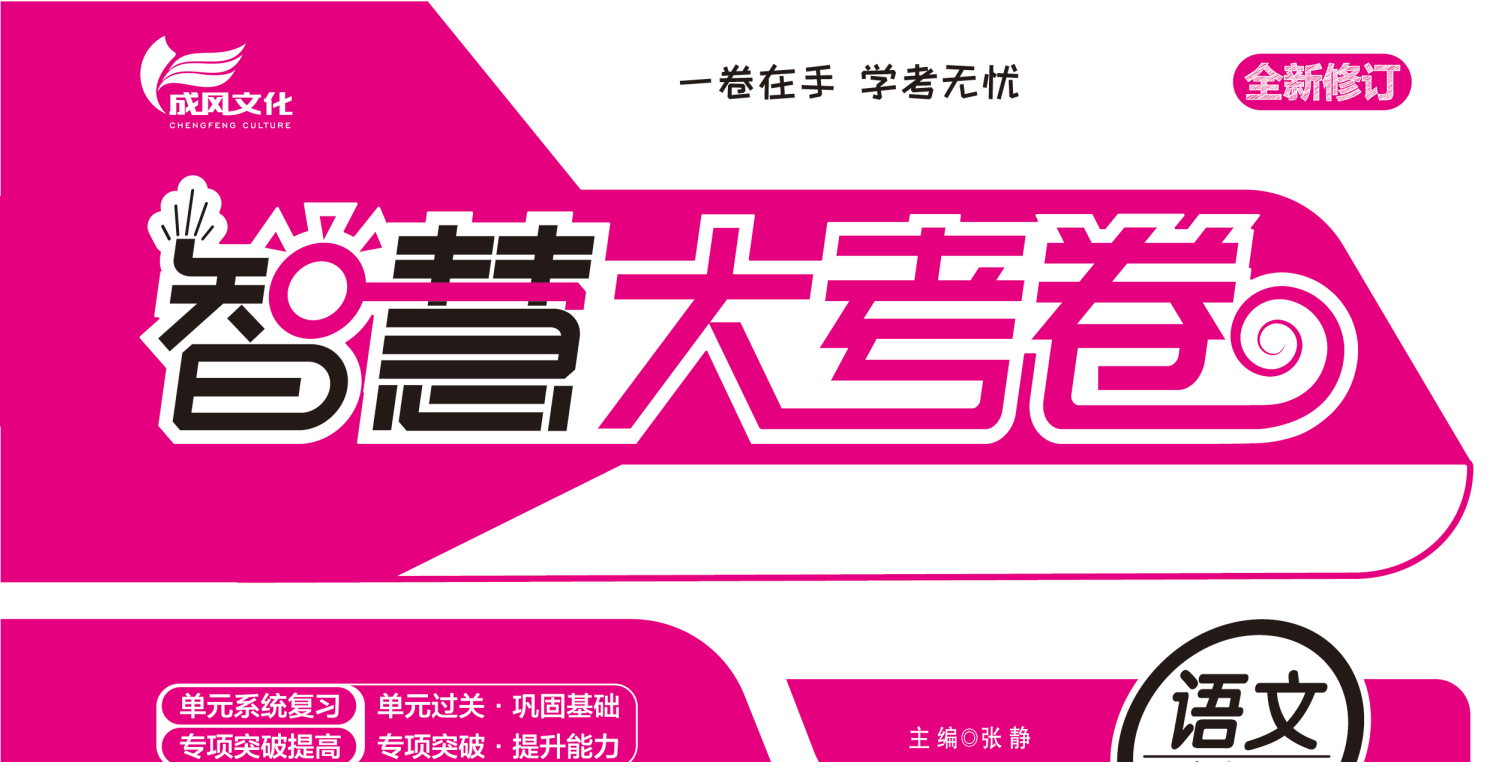 语文五年级下人教
专项突破（三）积累运用与课文理解
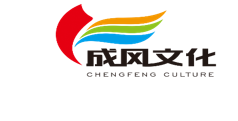 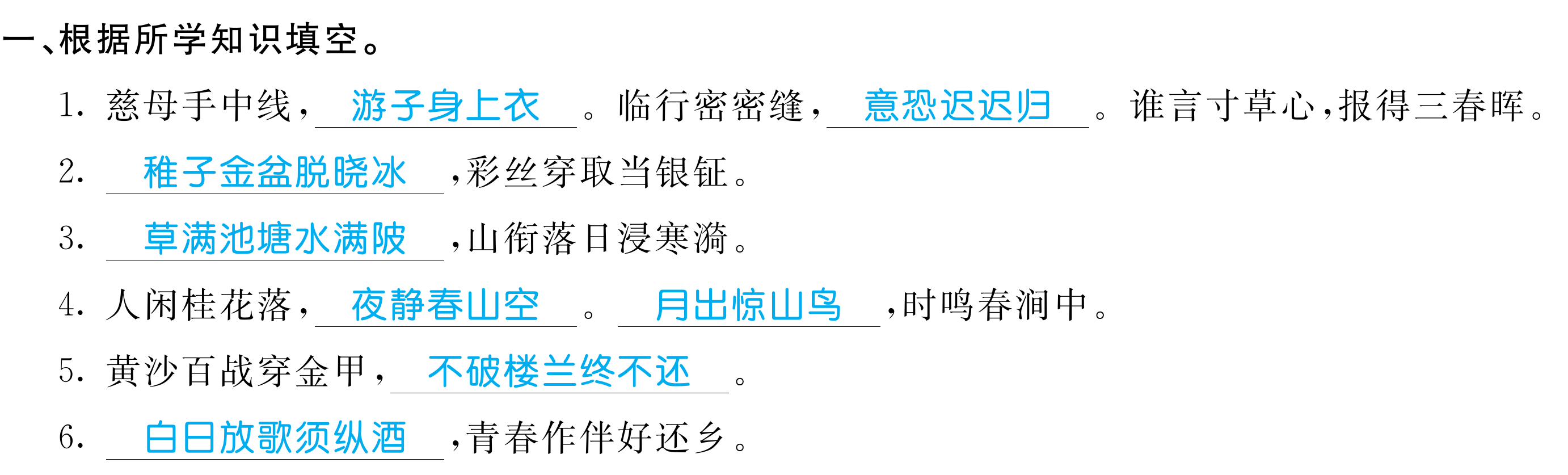 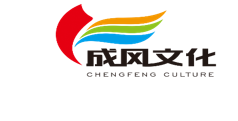 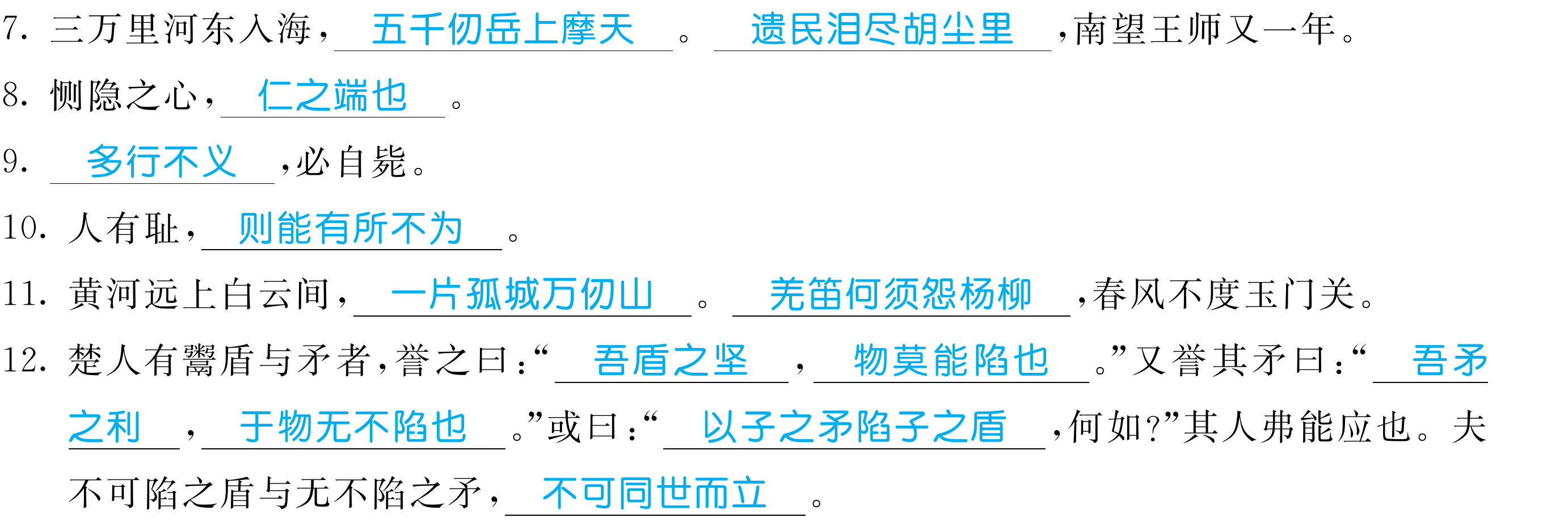 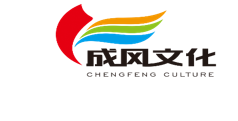 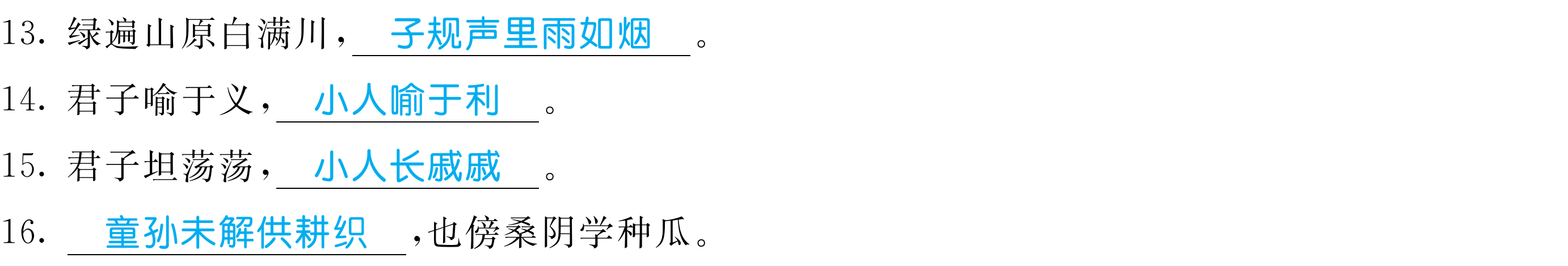 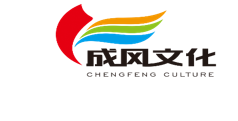 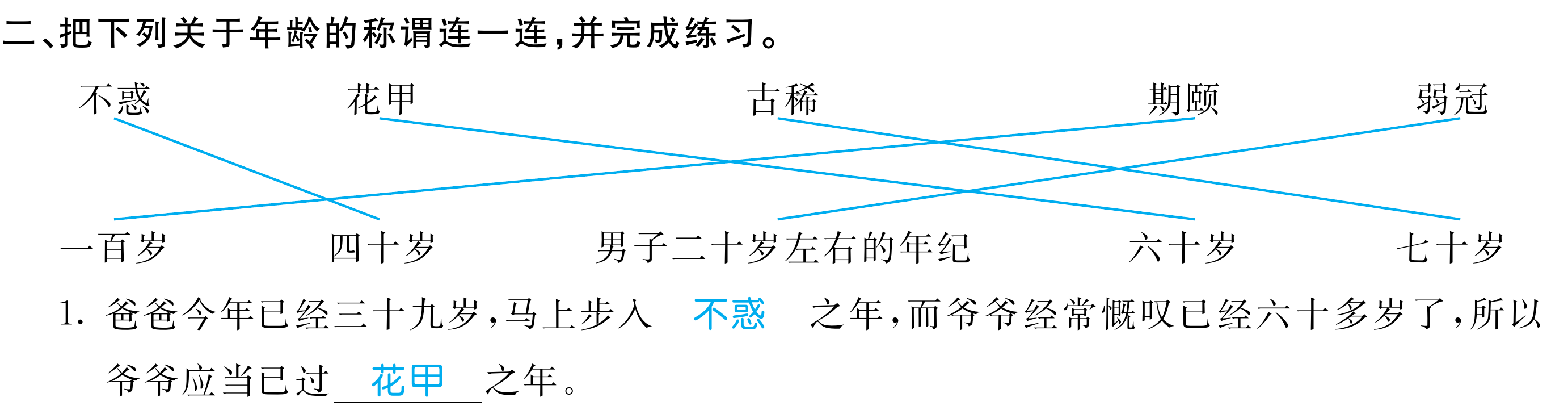 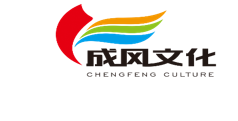 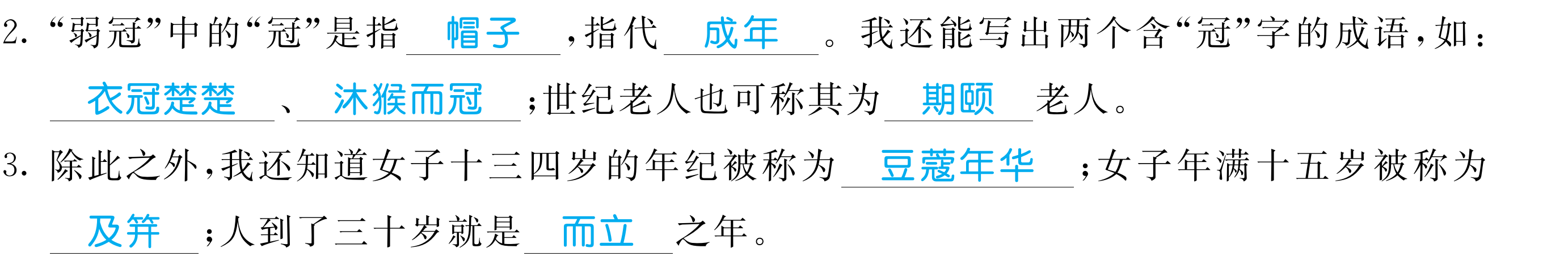 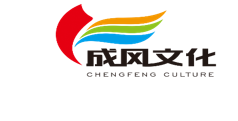 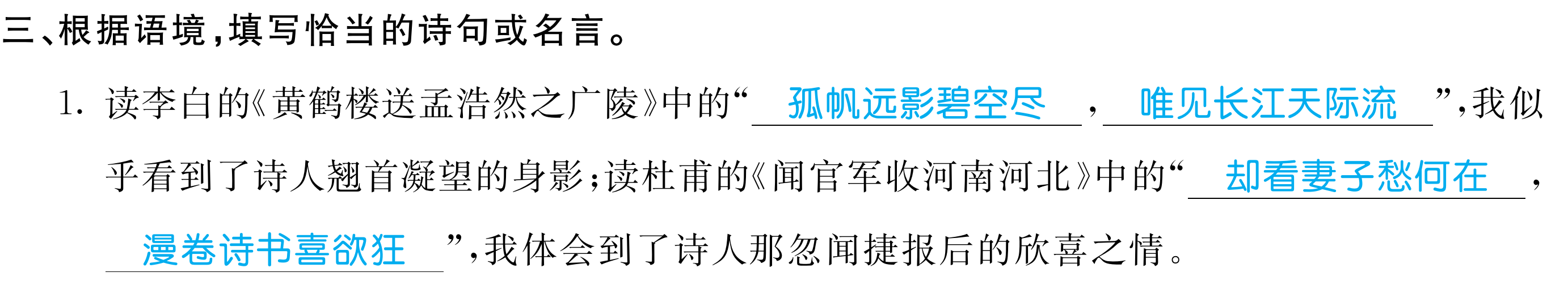 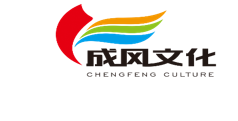 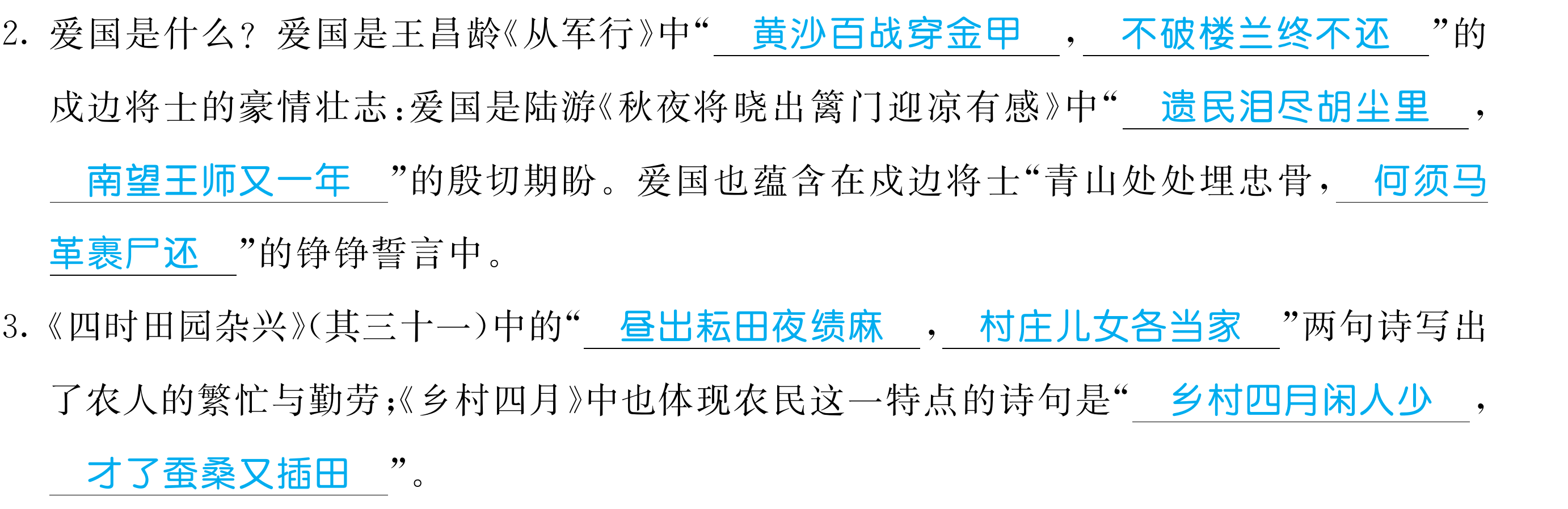 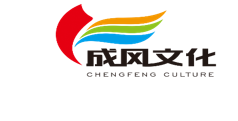 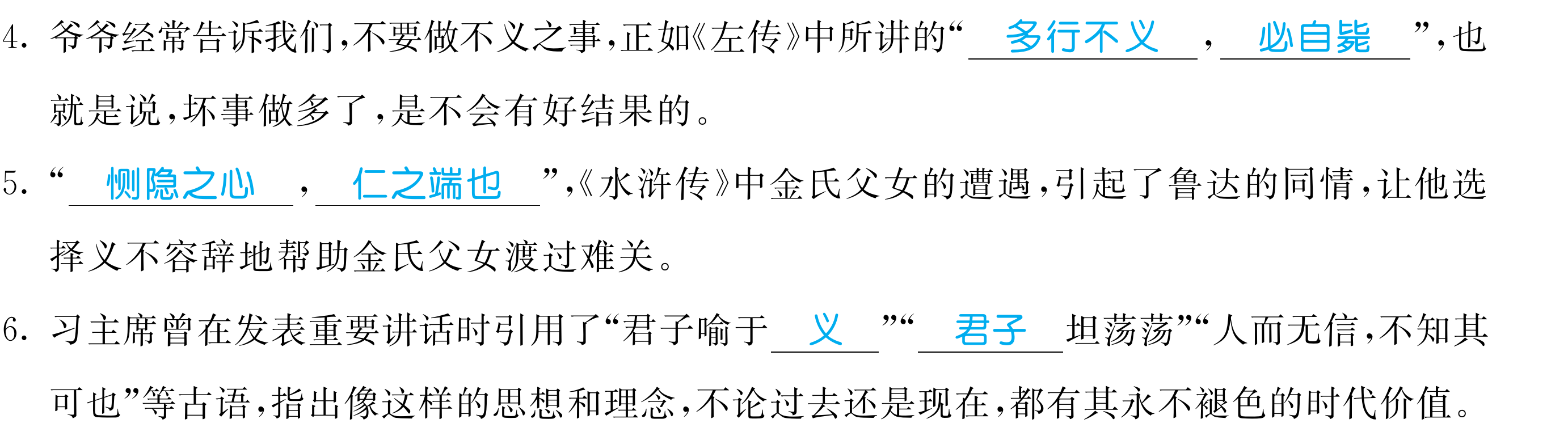 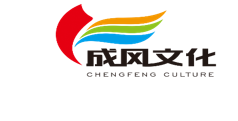 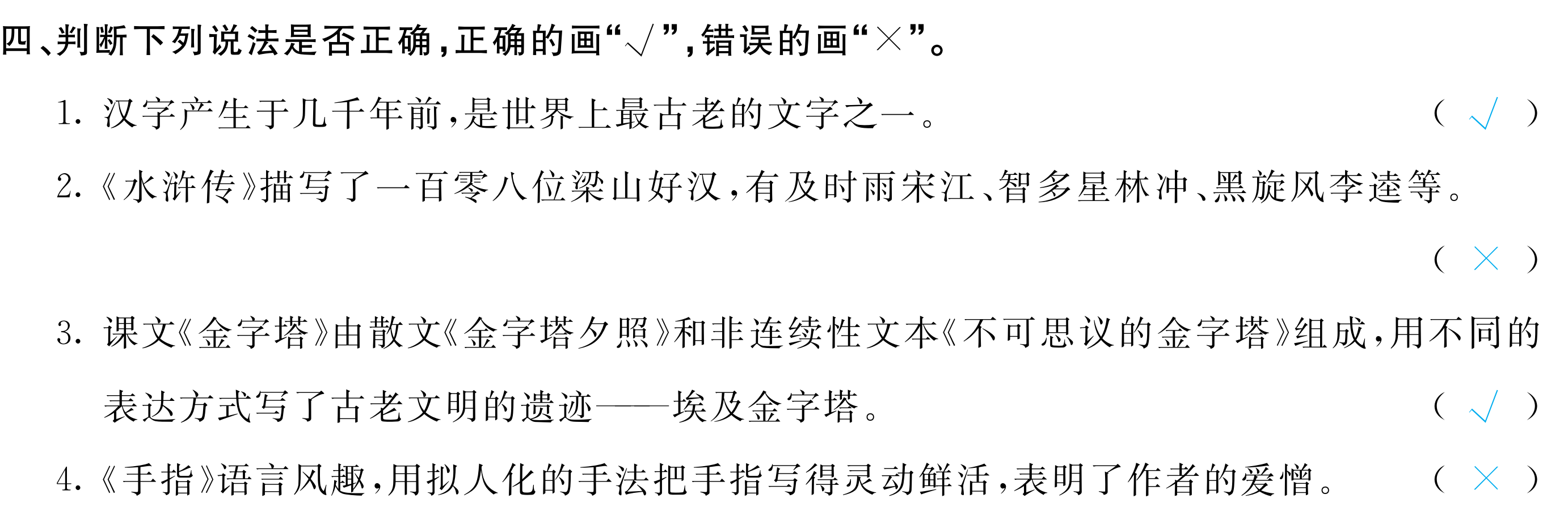 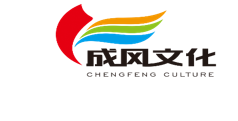 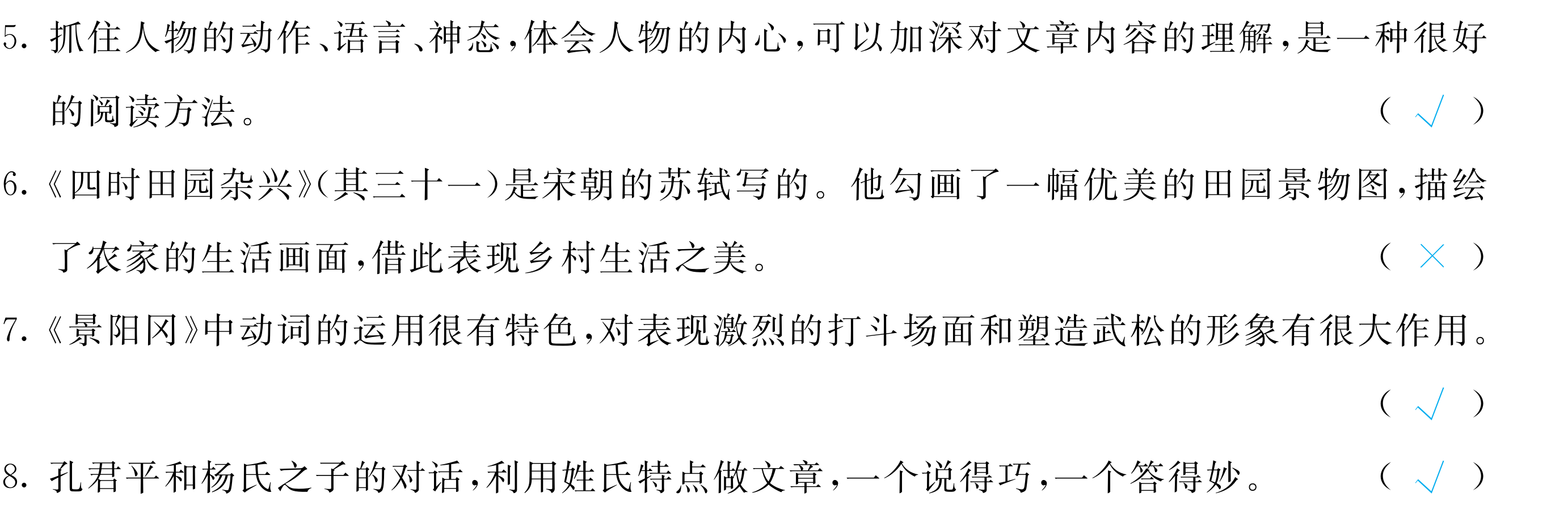 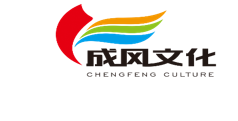 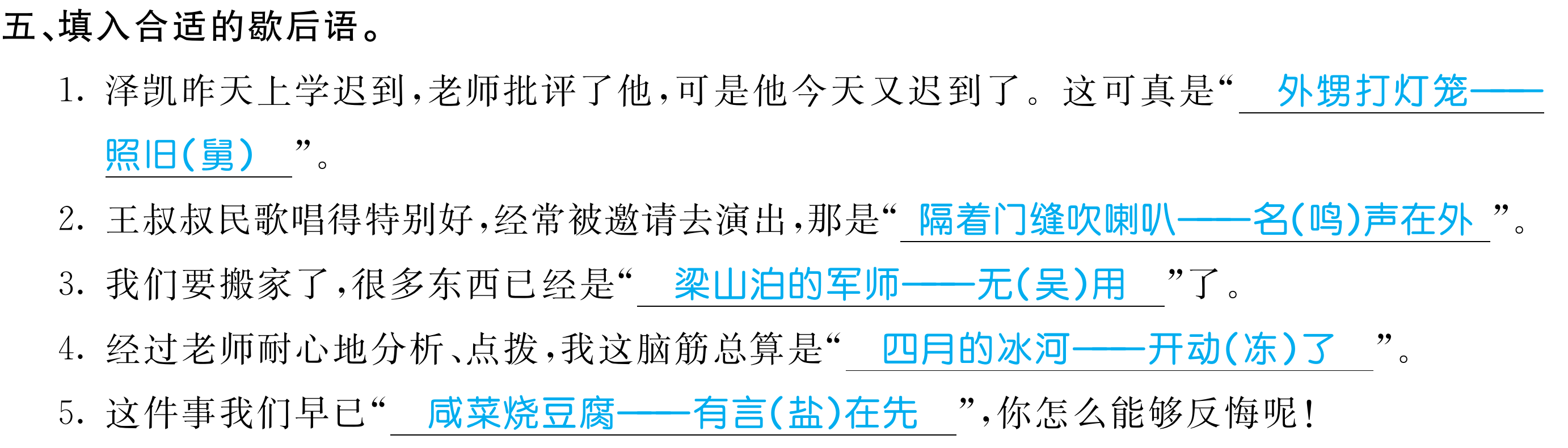 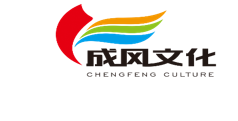 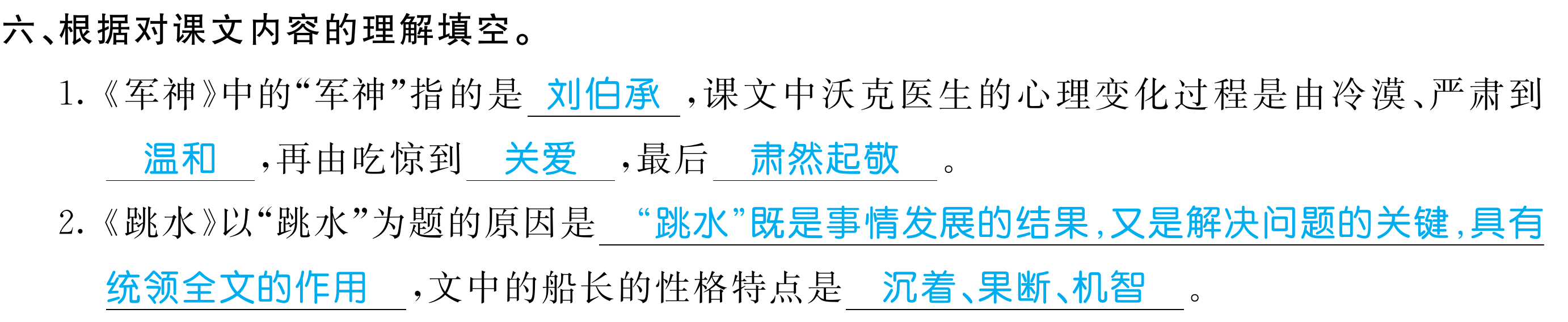 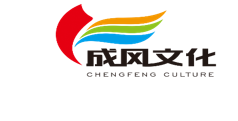 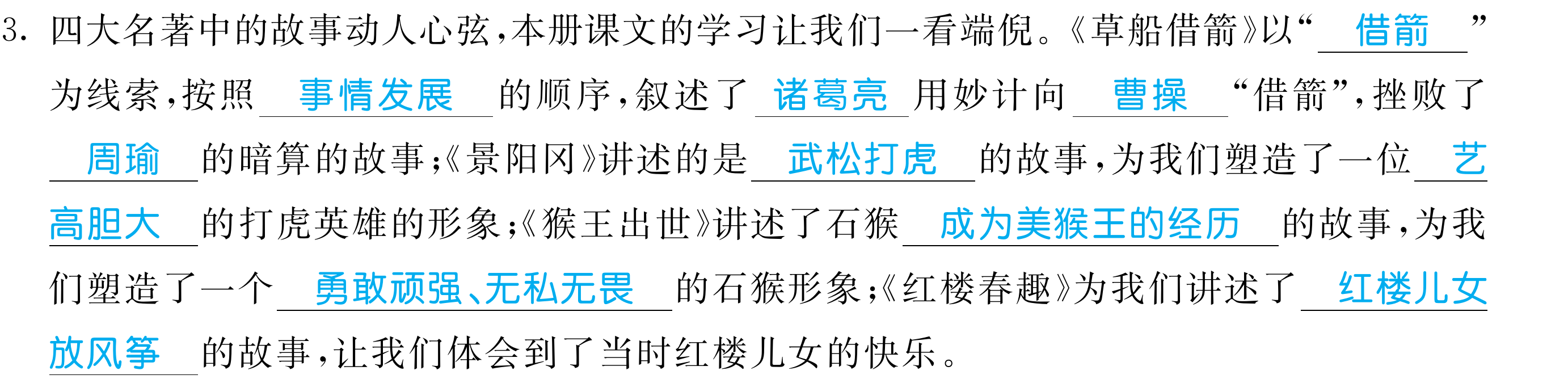 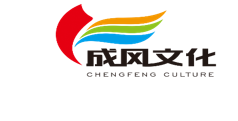 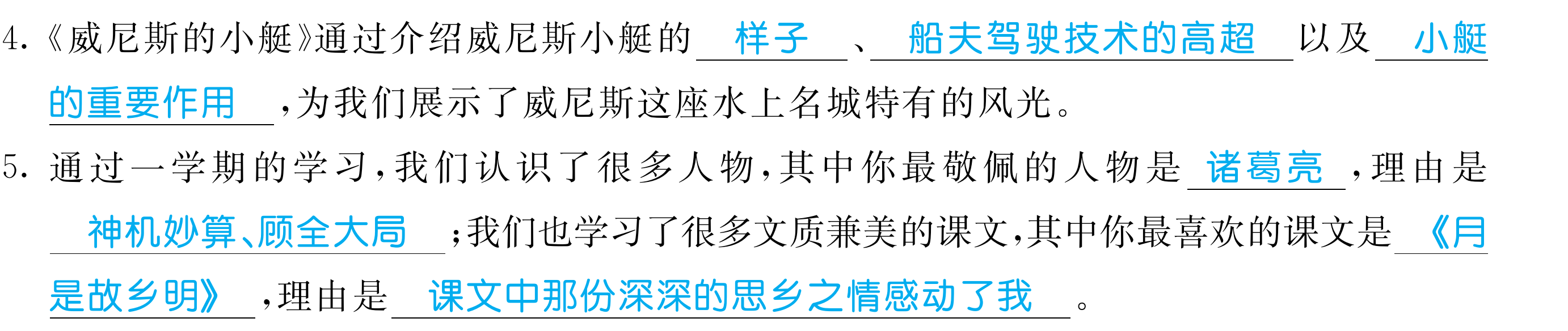 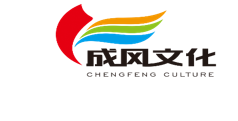 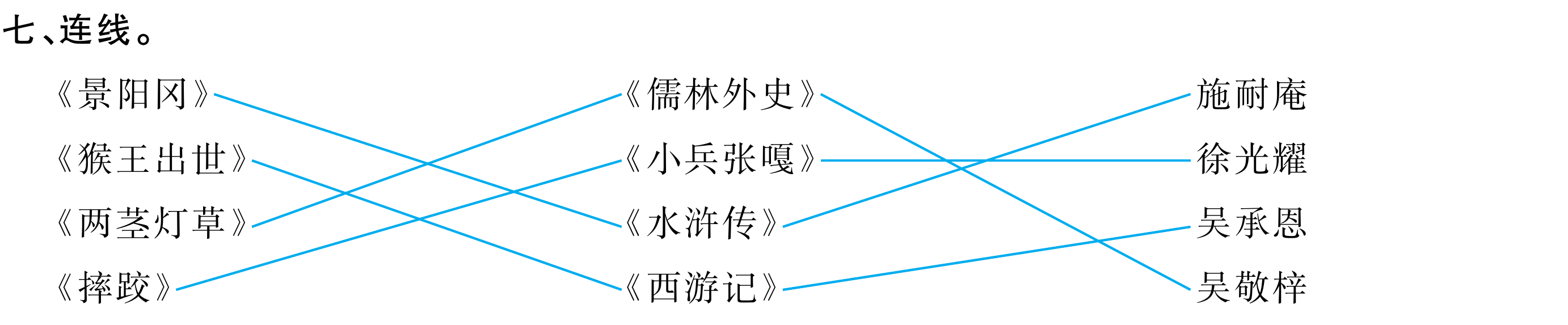 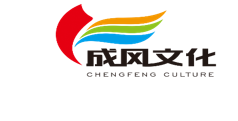 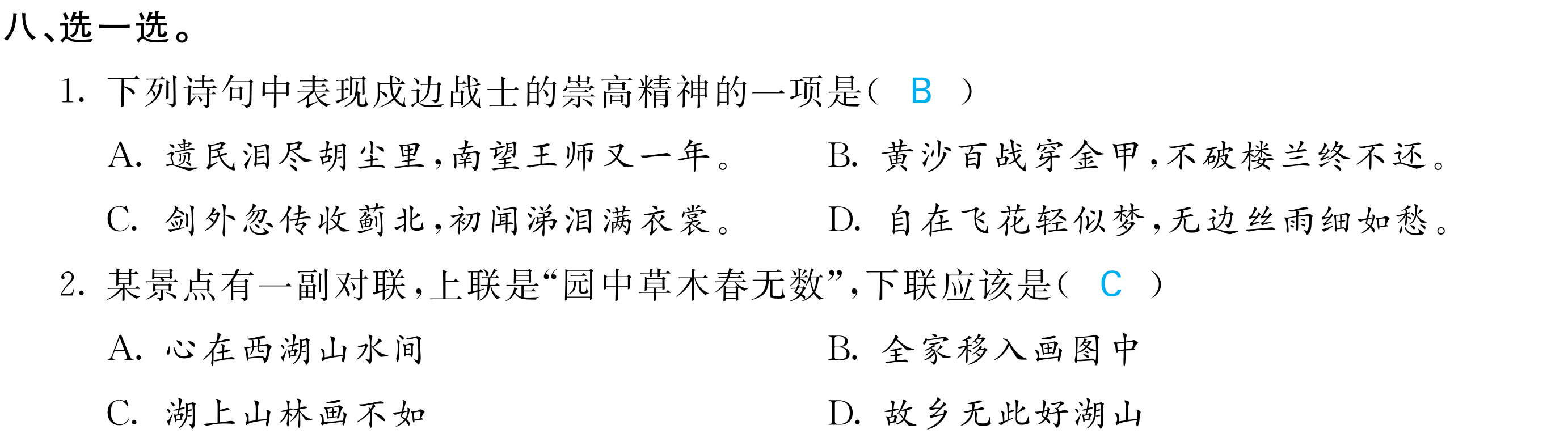 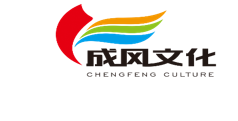 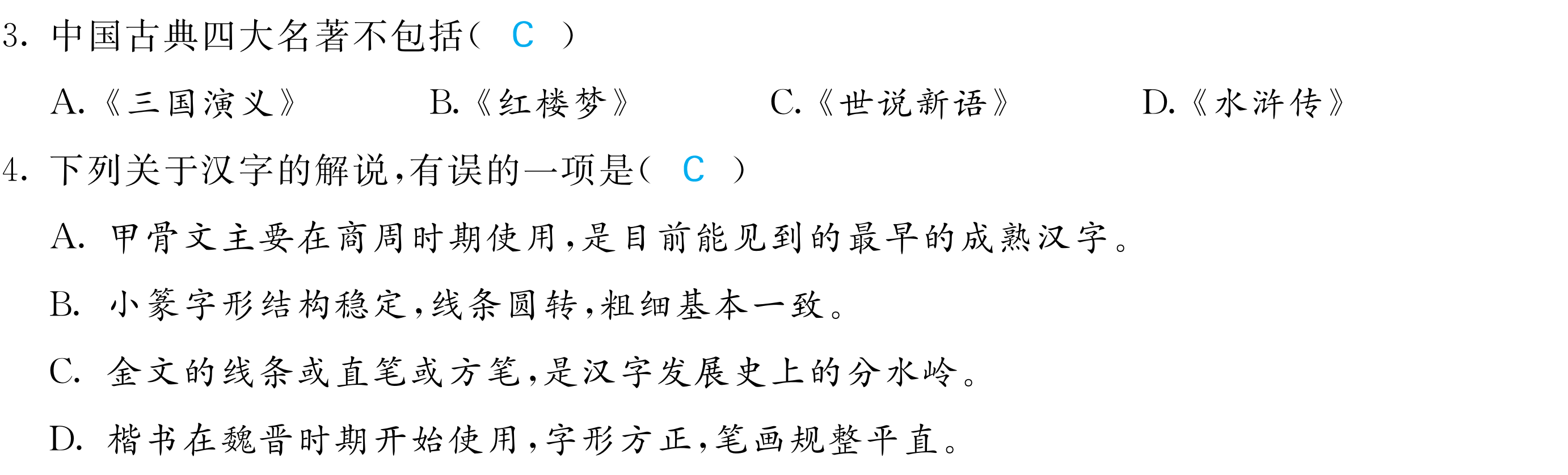 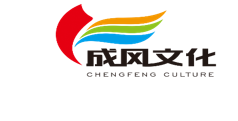 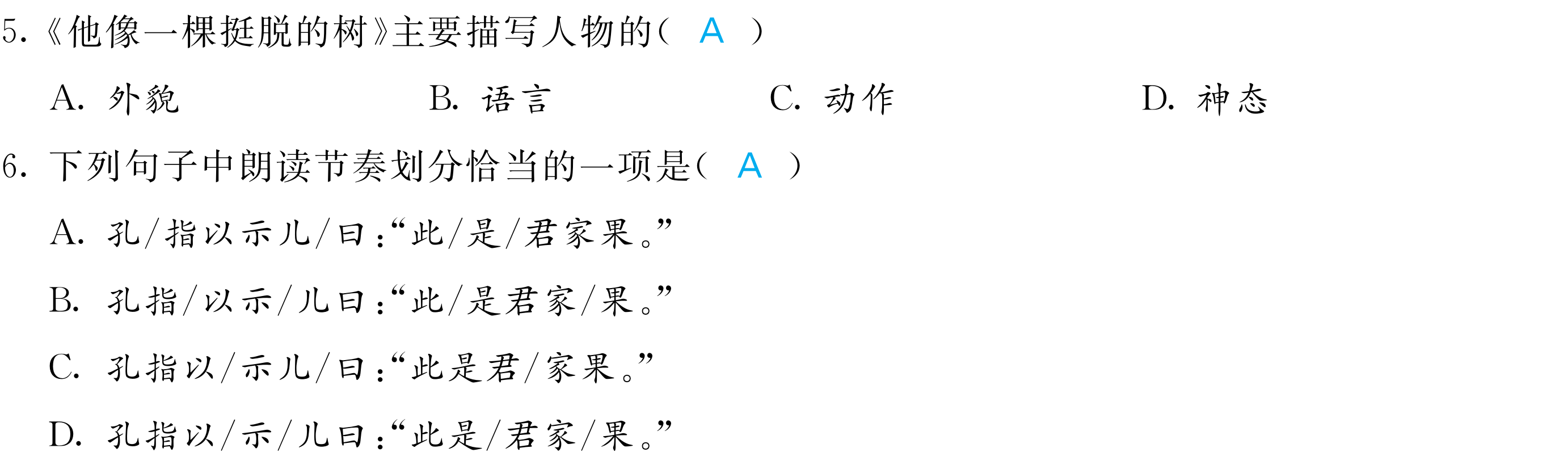 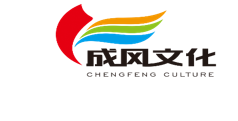 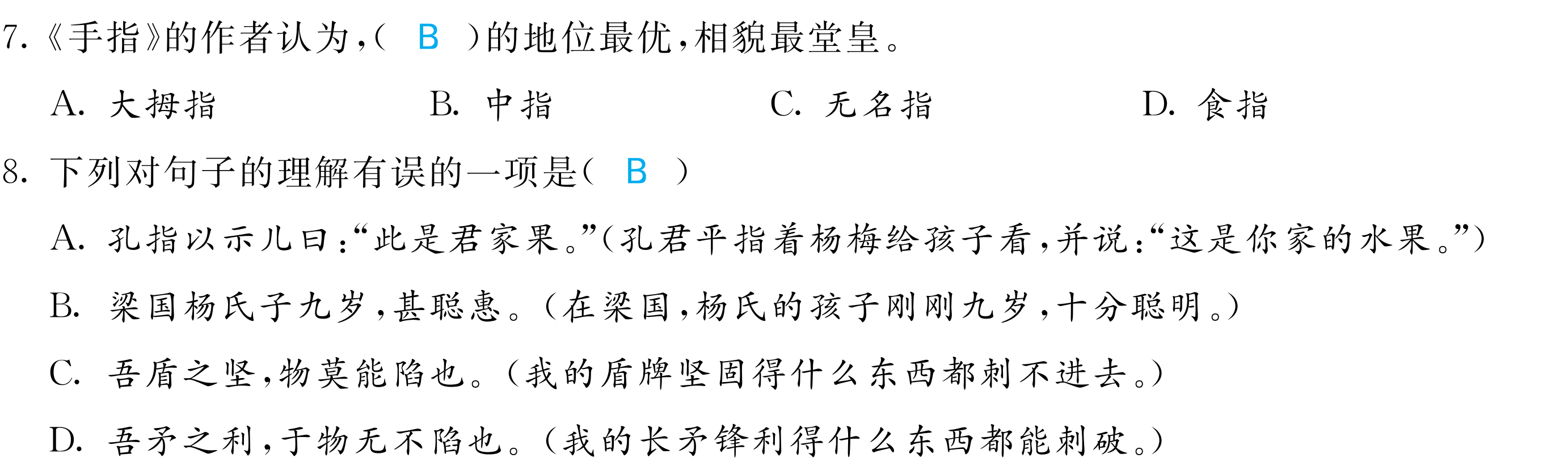 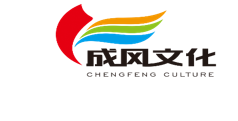 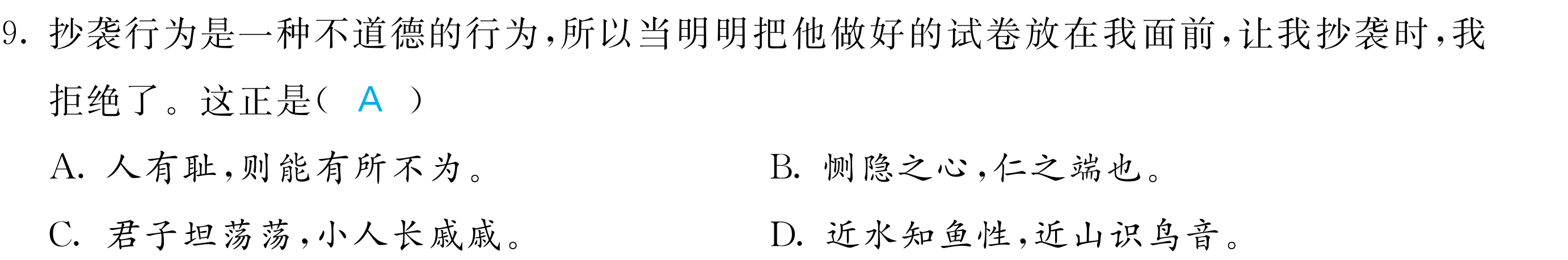 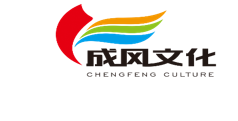 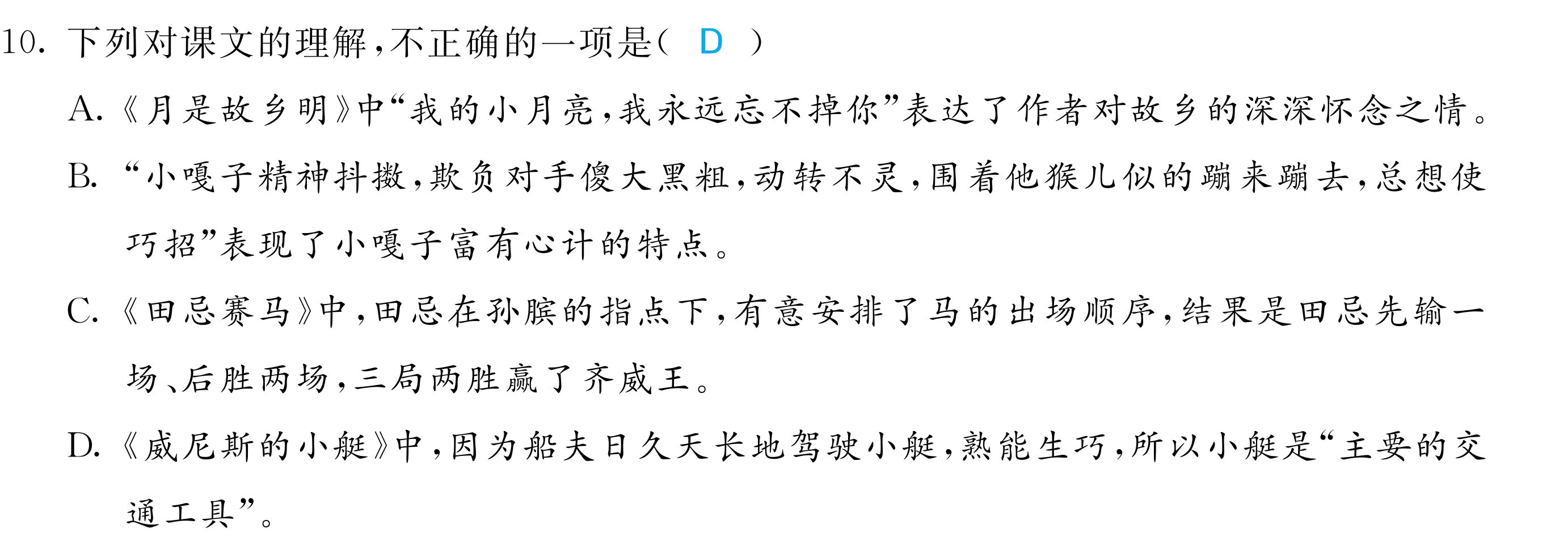 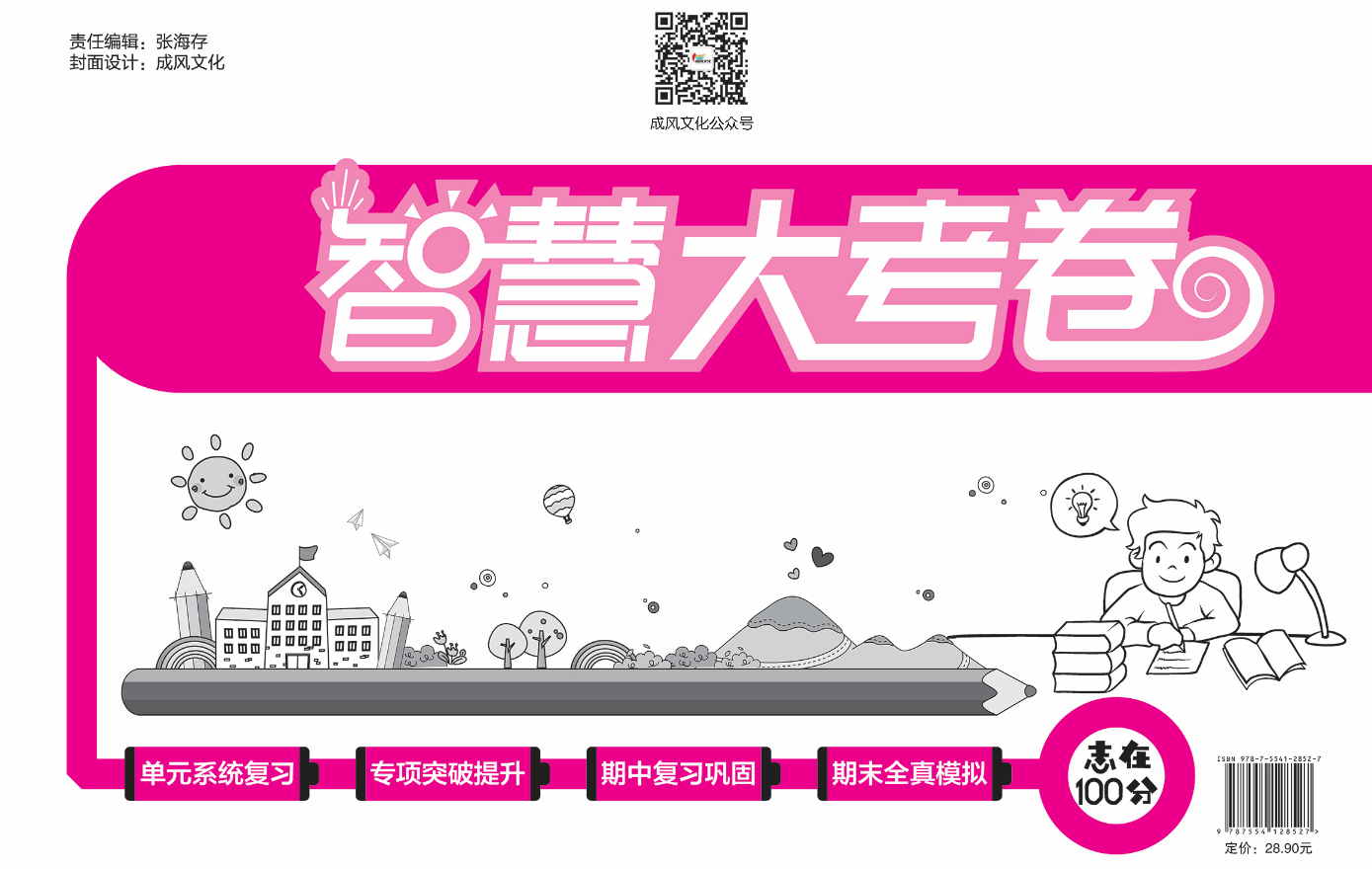